PTAKIwracające do Polski na wiosnę
POSŁUCHAJ JAK PIĘKNIE ŚPIEWAJĄ 
CZAJKA
Chcesz posłuchać czajkę? -> https://www.youtube.com/watch?v=T74PusPBVts
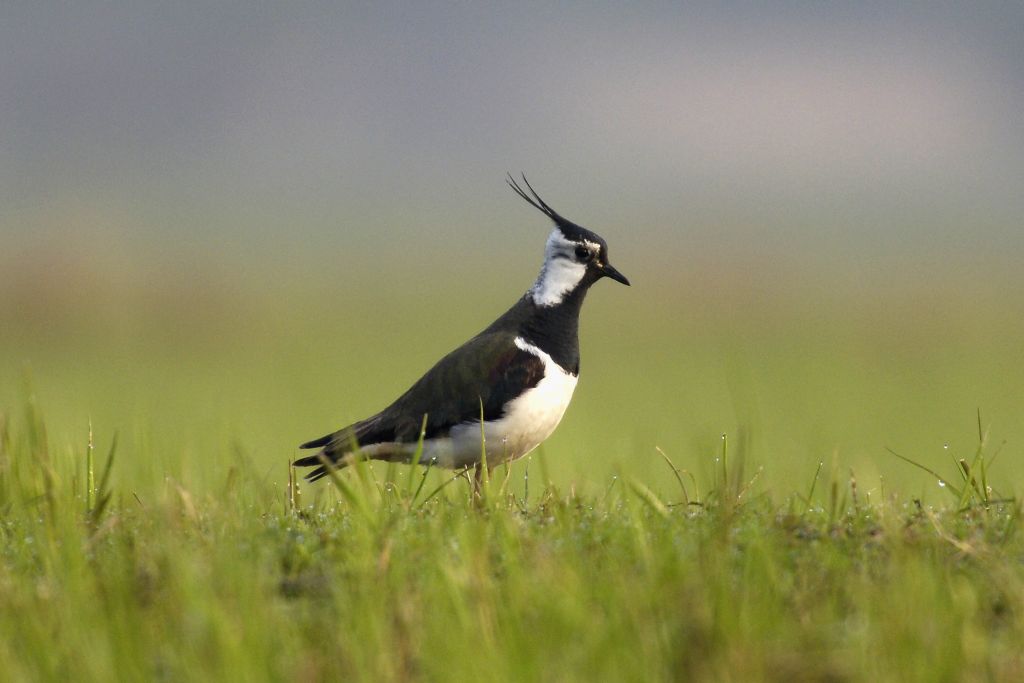 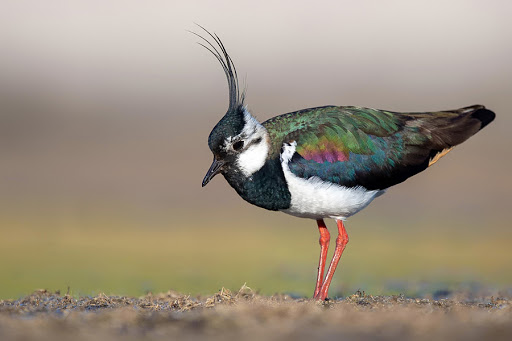 JERZYK
Posłuchaj jerzyka->
https://www.youtube.com/watch?v=h3DlWu-GNwk
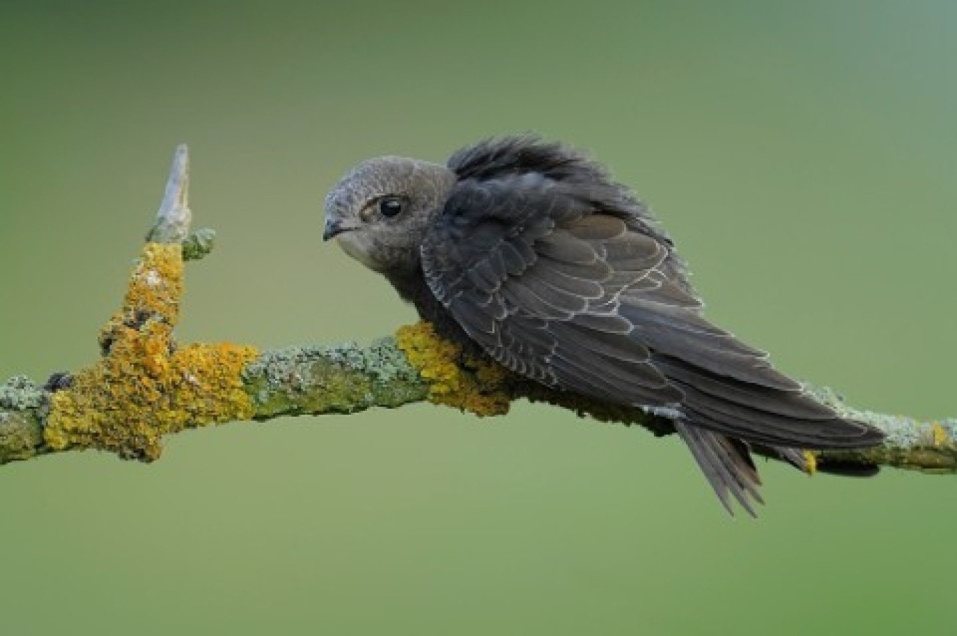 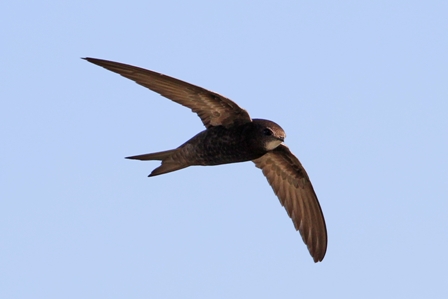 SŁOWIK
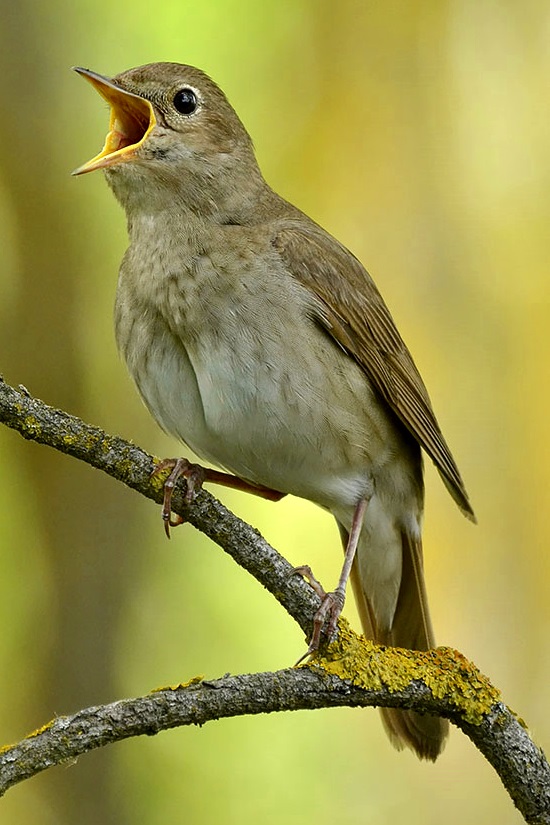 https://www.youtube.com/watch?v=TjrkasIMByQ
Posłuchaj 
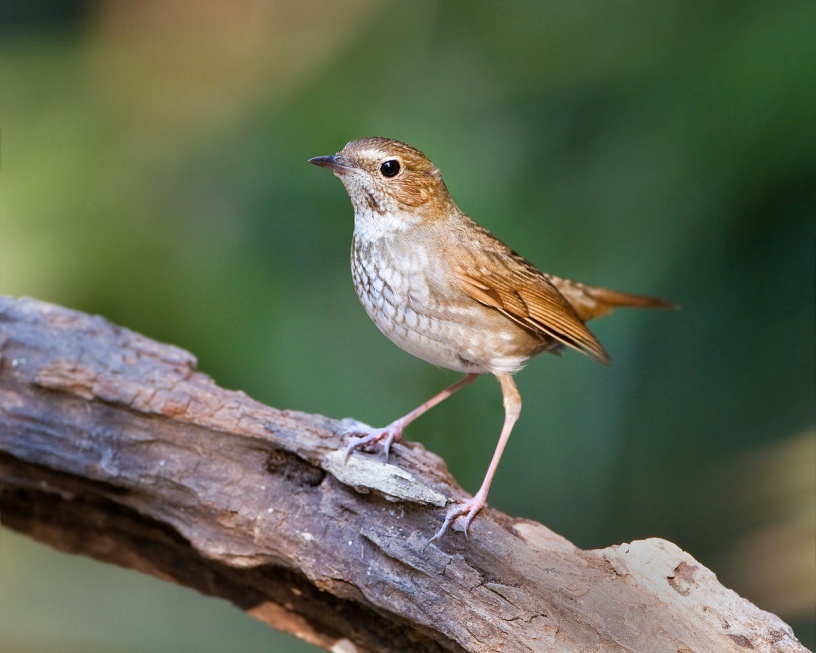 SZPAK
Posłuchaj szpaka->
https://www.youtube.com/watch?v=iHok0MPv0qk
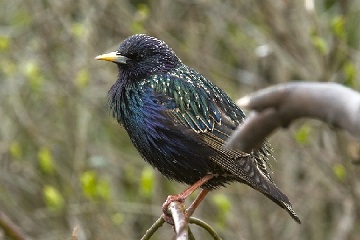 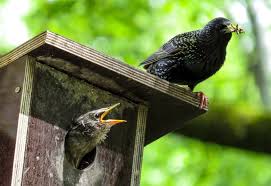 SKOWRONEK
Kto tak pięknie śpiewa?
https://www.youtube.com/watch?v=X1X_UVQN1u0
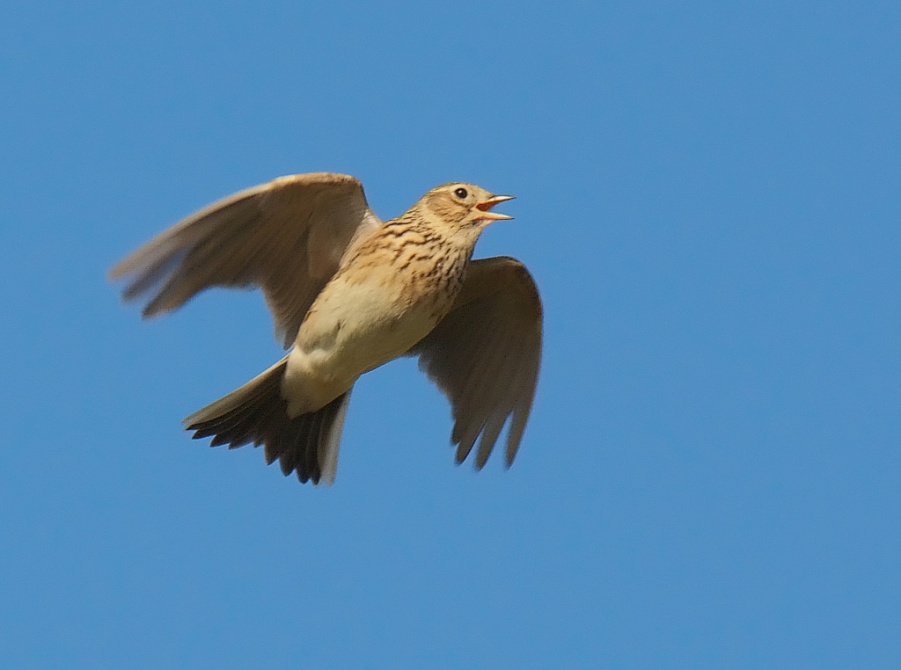 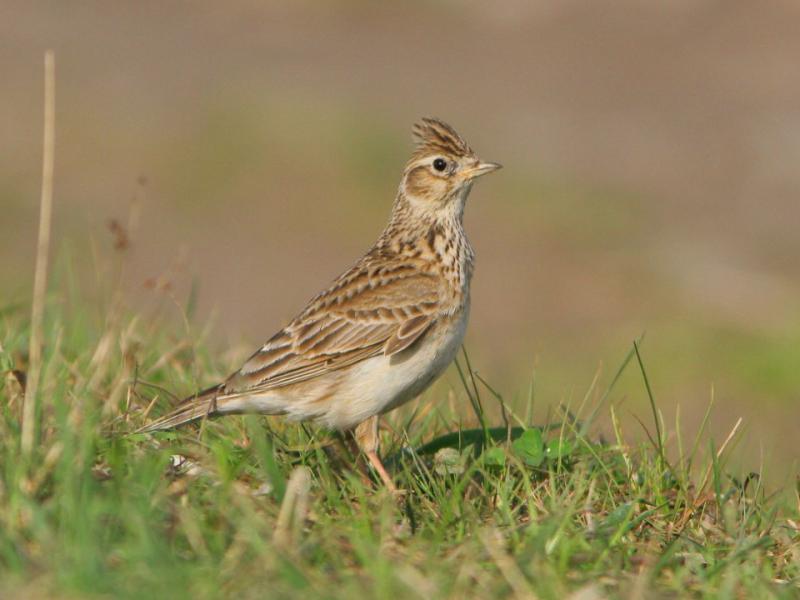 ŻURAW
Pan żuraw..->
https://www.youtube.com/watch?v=RICPibHsHnI
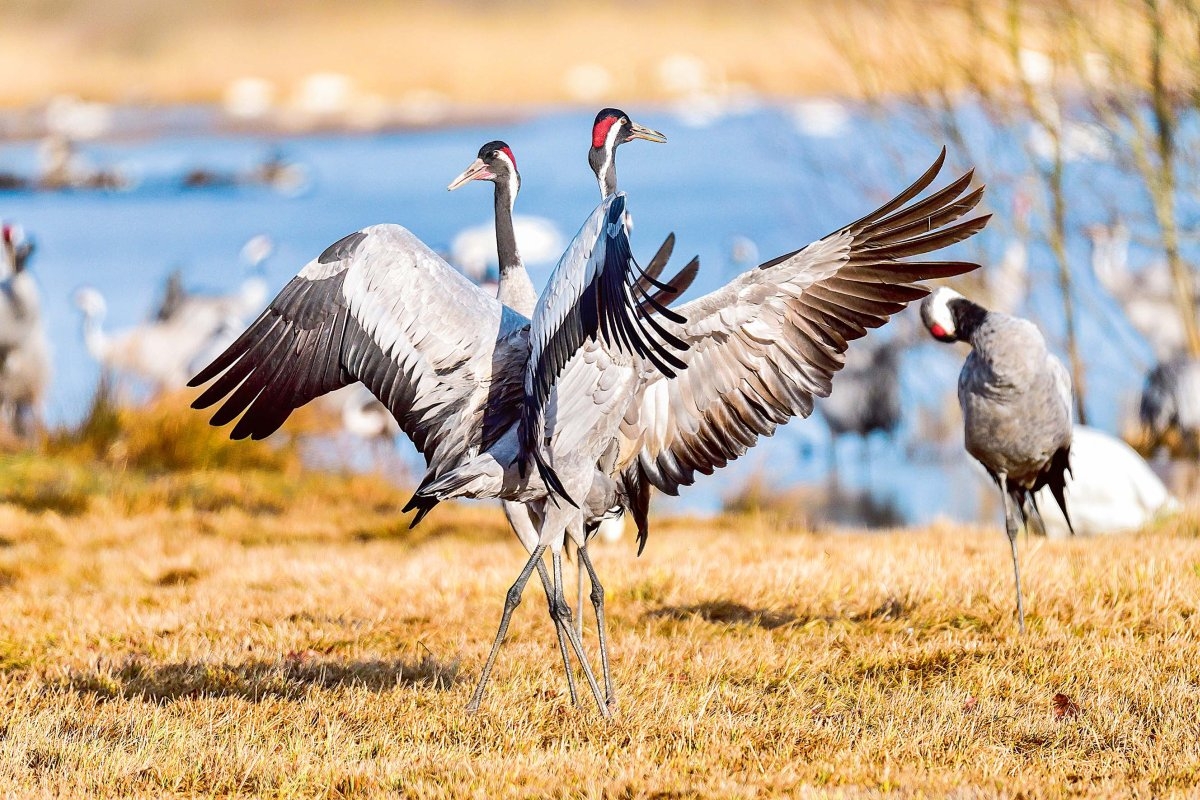 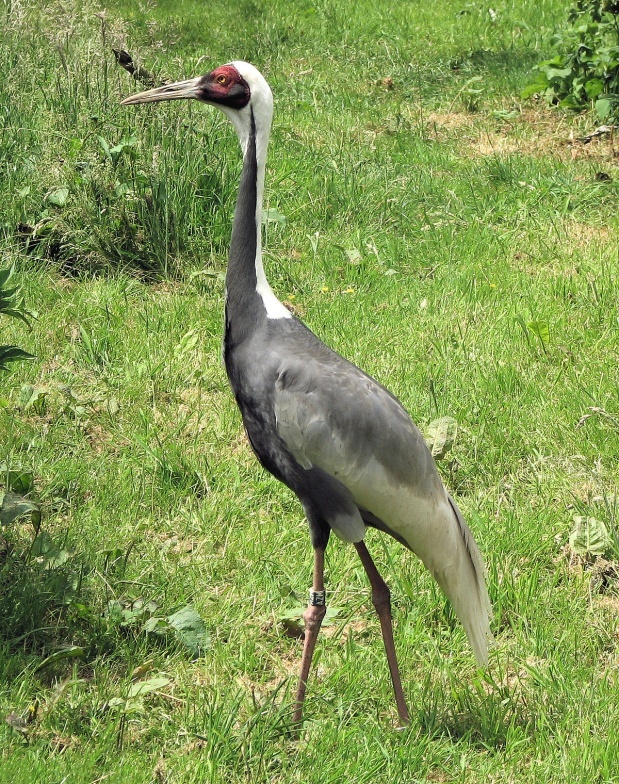 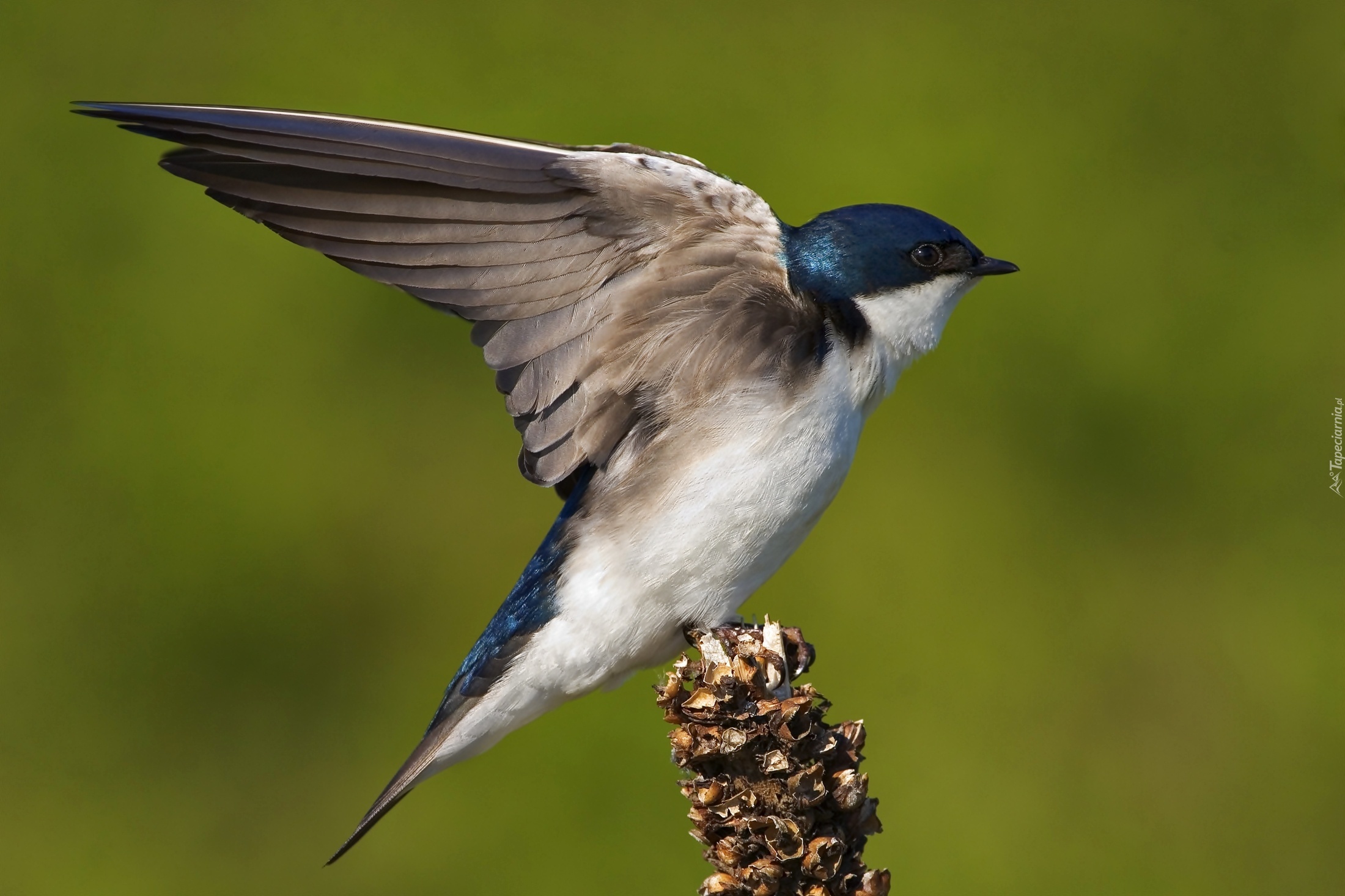 JASKÓŁKA
Posłuchaj jaskółki->
https://www.youtube.com/watch?v=cWMmzFO7Lhc
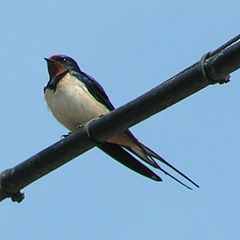 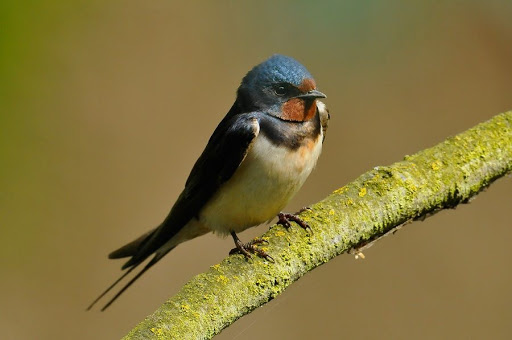 BOCIAN
Poznaj PANA BOCIANA..
https://www.youtube.com/watch?v=PMUUm7Xx-Fw
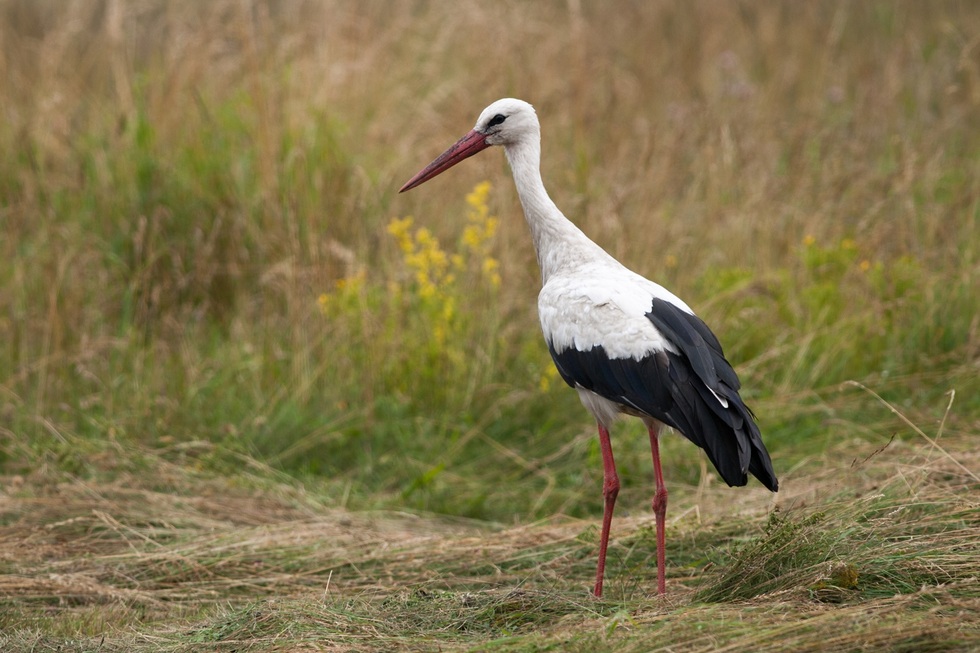 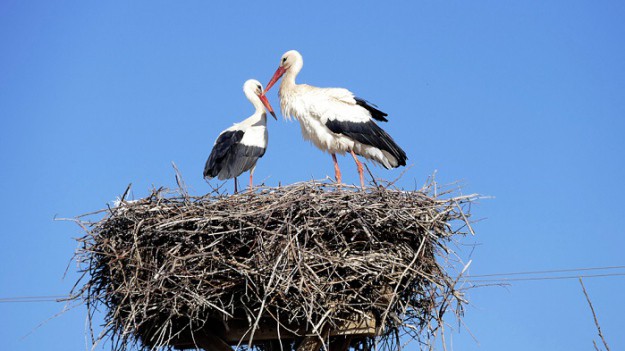